Movers and Shakers Knowledge Mat Y3 Summer Term
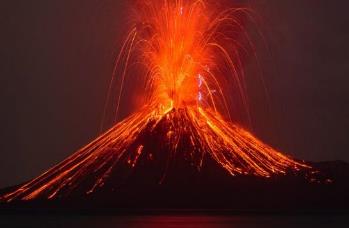 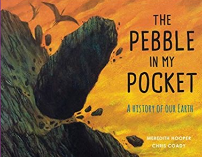 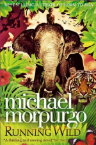 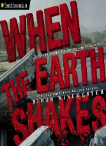